To work.
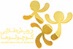 Good bye, Sawako.
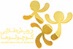 Don’t go, Daddy.
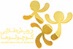 Well, I’m coming home soon.
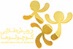 At lunch time?
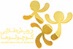 No, not at lunch time, but very soon.
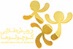 Very soon?Yes, very soon.
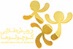 Good bye Sawako, be a good girl.
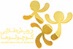 Bye-bye, Daddy.
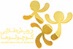 Come back and finish your breakfast, Sawako.
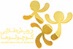 I’m finished.
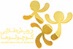 But your breakfast is still in the bowl.
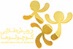 It’s yucky!
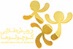